Kyjevská Rus
Slované
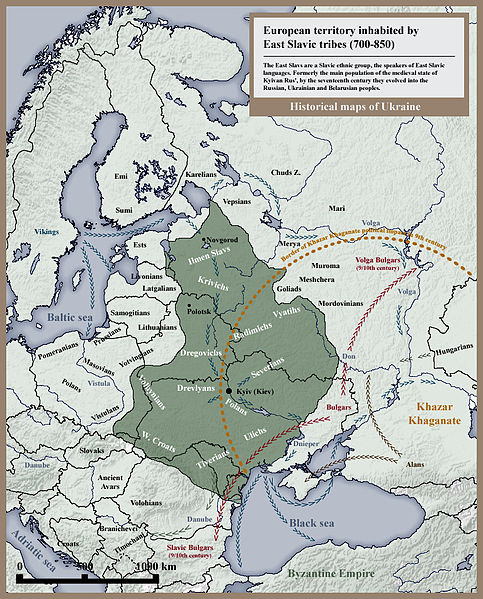 Pravlast Slovanů
Leží mezi řekami Dněpr, Visla,
 Dvina a Pripjať →
podél řeky Dněpr 
(území dnešní Ukrajiny), 
podél severního údolí řeky Volhy, 
východně od Moskvy, 
západně od dnešního Moldavska
Stěhování Slovanů
5. až 6. století příchod Slovanů do jižní a střední Evropy = součást stěhování národů
kmenové svazy - Polané, Drevljané (Děrevljané), Dregoviči, Radimiči, Vjatiči, Kriviči, Ilmeňští Slované, Dulěbové (Doudlebové), Bílí Charvaté (Charváti), Severjané, Uliči (Ugliči), Tyverci

jazykové rozdělení Slovanů na:
		- jižní (Bulhaři, Slovinci, Chorvati, Srbové, Černohorci, Makedonci)
		- západní (Slováci, Poláci, Lužičtí Srbové, Polabští a Pobaltští 
              Slované, Češi)
		- východní (Rusové, Ukrajinci, Bělorusové)
Rozšíření Slovanů
Způsob života nejstarších Slovanů
Hospodářství
polozemnice – chatrč zapuštěná cca metr pod úroveň terénu s ohništěm
 zemědělství (pěstování pšenice, žita, prosa, lnu) 

 půdu získávali mýcením a žďářením lesů

 chov dobytka, pastevectví

 lov zvěře (prodej kožešin), rybolov, včelařství (med, vosk)

 sběr lesních plodů

 řemesla: kovářství, hrnčířství, tkalcovství

 Dněpr tvořil obchodní cestu spojující Balt s Černým mořem = „z Varjag v Greki“ – vznik obchodních osad
Náboženství
Pohanští Slované věřili v posmrtný život 
 zabíjení nemocných a starých
Uctívaní bohové:
 Perun – hlavní bůh, bůh hromu a války
 Černobog – bůh ďábel
 Dažbog – bůh Slunce, tepla, ohně a úrody (syn Svarogův)
 Svarog – stvořitel světa, bůh nebe
 Veles – bůh stád i hospodářství, bohatství
 Chors – bůh noci a Měsíce
 Stribog – bůh větru
 Mokoš – bohyně plodnosti, velká matka země
 8. a 9. století podvolení turecky mluvícím Chazarům → přijetí židovské víry
 988 pod vlivem Byzance přijetí křesťanství
Rodový způsob života
vznikají rodiny, které se sdružovaly do malých osad → zárodky vesnic, osídlení kolem řek
představiteli rodu byli rodový stařešina (měl právo veta) a rada rodu
 rody se sdružují do kmenů a ty do kmenových svazů
 v čele kmenového svazu kníže a jeho vojenská družina → bojaři (rodová šlechta)
byli výborní válečníci
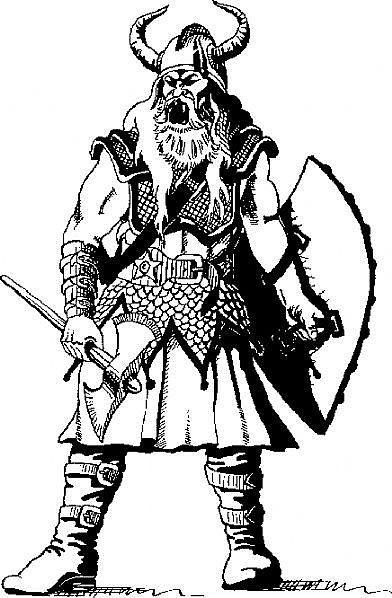 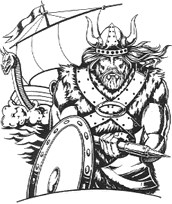 Varjagové
Válečnici
Obchodnici
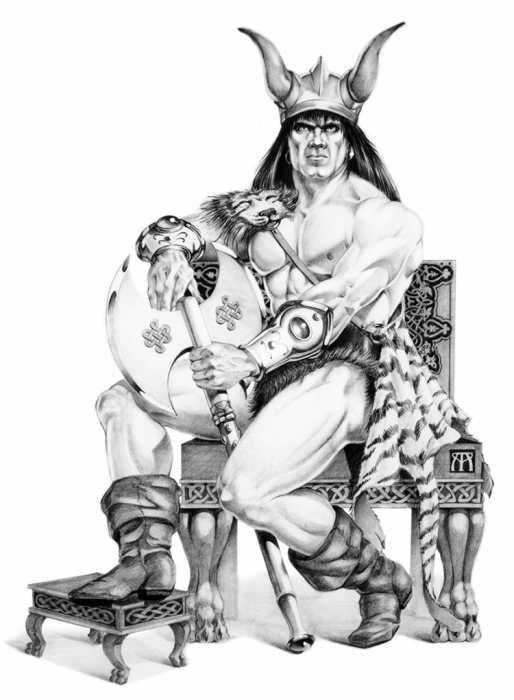 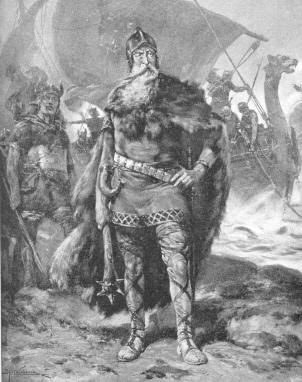 Rjurik
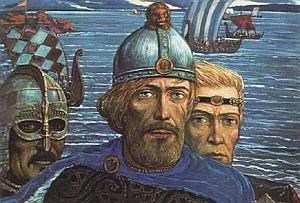 Založení Kyjeva
https://youtu.be/wMbQPj_TaXs
První Rjurikovci
Oleg (879 – 912)
Igor (912 – 945)
Olga (945 – 962)
Svjatoslav (962 – 972)
Jaropolk (972 – 980)
Vladimír I. (980 – 1015)
Vznik Kyjevské Rusi
Postupně vznikla dvě významná střediska: Novgorod a Kyjev
Novgorod ovládnou varjagové (vikingové, normané) – kníže Rjurik
Varjažská knížata – Rjurikovci
Opírali se o téměř výlučně varjažskou družinu, z níž se vyčlenili tzv. BOJAŘI (knížecí muži), kteří tvořili užší radu knížete
Ostatní jsou KNÍŽECÍ ČELEĎÍ (menší lidé)
Mezi velmože postupně pronikali i vojvodové měst (starcy gradskije)
Vybírání daní (mir) – kníže chodil se svými bojovníky PO LIDECH (tzv. poljudje)
Daně se vybíraly nejen v penězích, ale i v kožešinách, medu, vosku, obilí
Roku 882 dobyl kníže Oleg Kyjev → sjednocení s Novgorodem = vznik Kyjevské Rusi
Kyjevská Rus
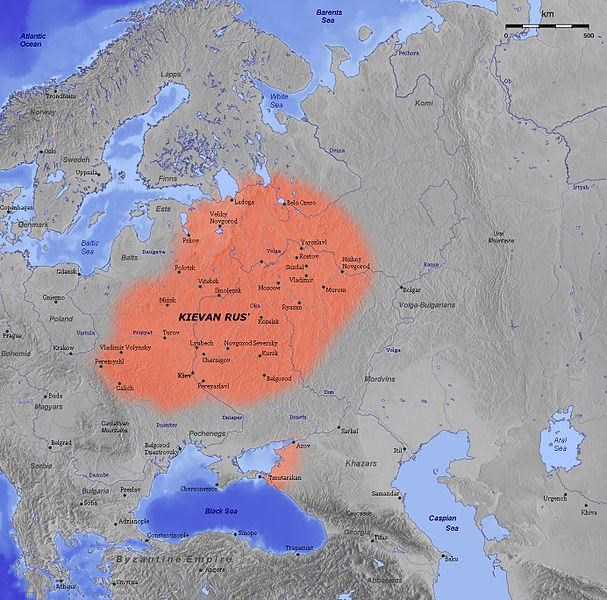 Kníže Oleg   882 - 912
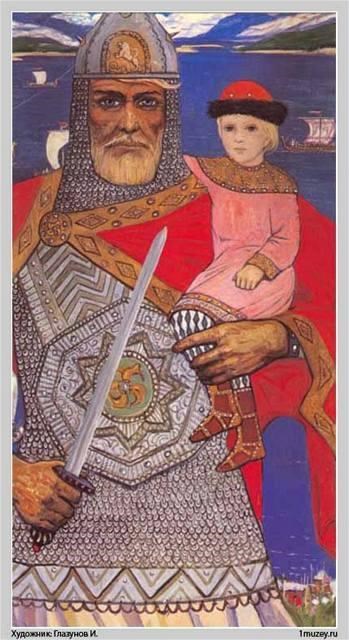 •
kníže Oleg se synem Rjurika Igorem
dobyl
Smolensko
•
-
•
stal se vládcem Kyjeva
rok 882
•
nechal si říkat  Veliký ruský kníže
-
•
chtěl ovládnout Konstantinopol
podnikl 2 výpravy( 1. v roce 907 a 2. v roce
911)
nechal postavit přes 2000 lodí, aby přepravil
•
svou vojenskou družinu do Konstantinopolu
•
v roce 911 uzavřel s Konstantinopolem
výhodnou smlouvu, která mu přinesla přibližně
kg stříbra
4800
o
v roce 912 zemřel, nejsou žádné
doklady
•
jeho smrti, existuje pouze legenda
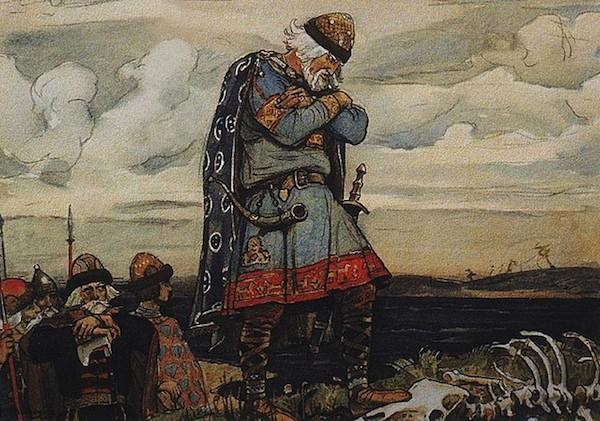 Kníže Oleg u kostí 
svého koně
Kníže Igor
-
Kníže Igor (912
945)
Syn knížete
Rjurika

V roce 904 se oženil s Olgou ze Pskova

Uzavření smlouvy s byzantským vládcem Lvem VI.

Varjagy
Zaměstnával
ve vojenských službách

Vybíral daně

Bránil hranice proti stepním barbarům (byly vystavovány opevněné

hráze)
913
zaútočil na
Drevljany

941
se snažil zaútočit na Konstantinopol, ale útok se nezdařil

Laskaponesem
Romanosem
Poražen

Igor porušil sjednanou smlouvu Olega a Konstantinopolu

ruský mír
944
byzantsko
-

Drevljany
945
byl zavražděn
, které vedl kníže Mat, jeho vládu
pževzala

Olga
-
Kněžna Olga 945
962
Nastoupila na trůn po Igorově smrti

Igorevič
Syn
Svjatoslav
I.

Porážka
Drevljanů
946

Přijala křesťanství

Po smrti byla prohlášena za svatou (1547)

Po křtu přijala jméno Helena

Nechala vystavit chrám sv. Sofie a sv. Mikuláše

Zemřela v roce 969 v Kyjevě a při pochování si přála

křesťanského kněze
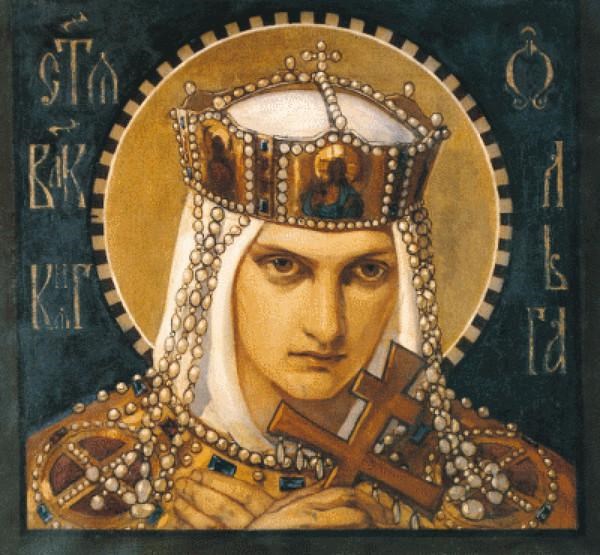 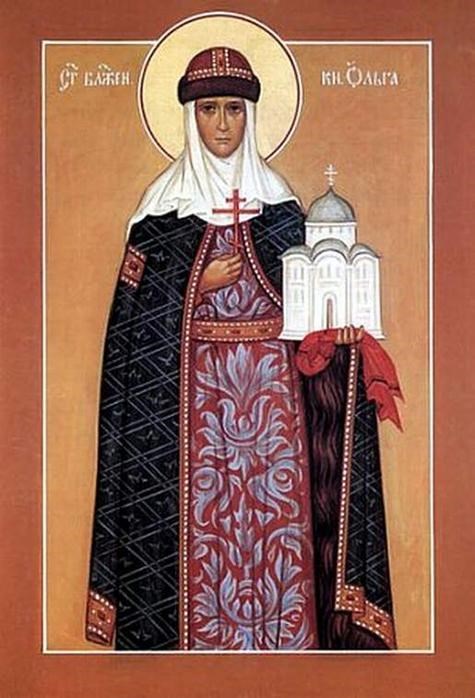 Kníže Svjatoslav  962-972
Nechtěl přijmout křesťanskou víru 
Při bojích nosil bílé oblečení 
Narodili se mu 3 synové: Vladimír, Oleg a Jaropolk 
Postupoval do Volžského Bulharska, kde si vymohl od obyvatel platit daně 
Zřídil osadu „Bílá věž“ 
964 zlikvidoval Chazarsko 
Dobyl Bulharsko a Pečeněhy 
Po smrti Olgy opustil Rus a vládu rozdělil mezi syny
Armáda Svjatoslava na jaře roku 970 získala Preslavl
 Bitva u Arkadiopole     972 ho zavraždili Pečeněhové z obav před porušením smlouvy s Byzancí
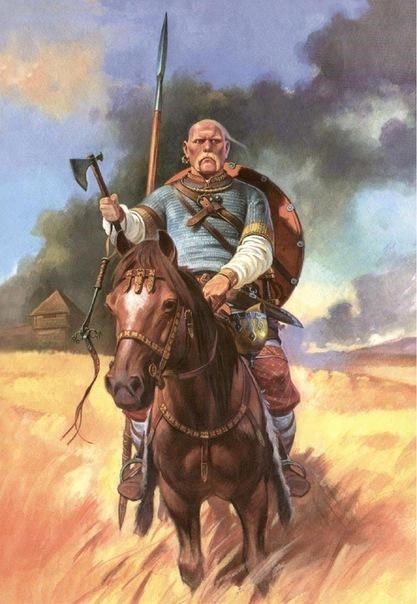 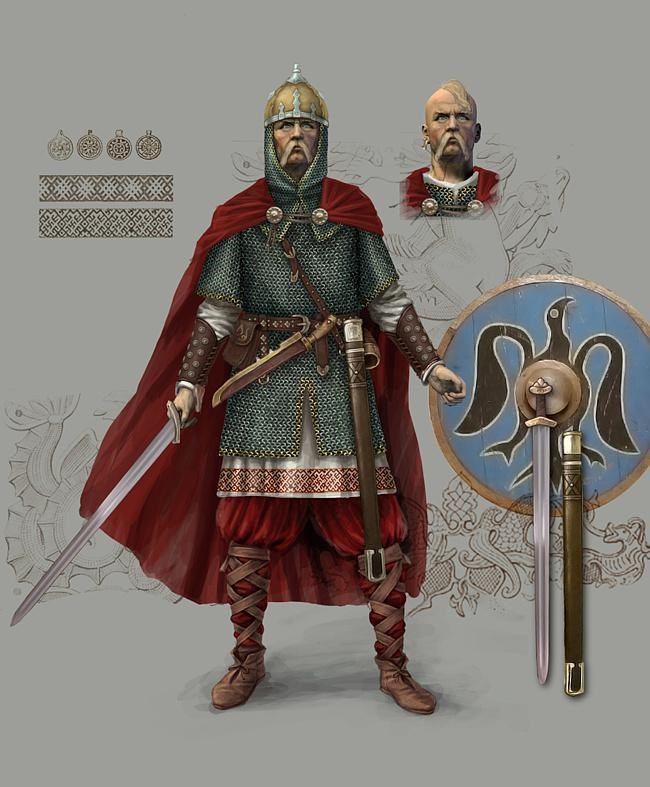 Kníže Vladimír 980 - 1015
Vladimír byl nejmladším nemanželským  synem knížete Svjatoslava I
Roku 969 se kníže Svjatoslav rozhodl žít trvale na Balkáně, proto svěřil správu v té době již značně rozlehlé ruské říše svým synům. Nejstaršímu Jaropolkovi předal vládu v Kyjevě, Olegovi u Drevljanů a Vladimírovi ve vzdáleném Novgorodě, o nějž neměli jeho bratří zájem.
Po Svjatoslavově smrti v roce 972 vypukly mezi Jaropolkem a Olegem neshody. Výsledkem bylo Olegovo zabití roku 977. Poté se Jaropolk ujal vlády také v drevljanské zemi. Mladičký Vladimír se obával, že jeho starší bratr má v úmyslu ho odstranit a ujmout se vlády na celé Rusi, proto raději opustil Novgorod a vydal se do Švédska pro pomoc. 
Roku 980 se vrátil na Rus v doprovodu najatého varjažského vojska a bez problémů se zmocnil Novgorodu. Dobyl  také Kyjev a stal jediným vládcem Kyjevské Rusi.
pokusil o reformu pohanského náboženství. Na vršku nad Dněprem nechal postavit jakýsi pohanský pantheon s šesti božstvy (Perunem jako hlavním bohem, Chorsem, Dažbogem, Stribogem, Semarglem, a Mokoší)
Poskytl vojenskou pomoc byzantskému císaři a dostal za manželku jeho sestru princeznu Annu Porfyrogennétu, podmínkou bylo přijetí křesťanství
988 se nechal pokřtít a následně byl pokřtěn i kyjevský lid v řece Dněpr, pozval do Kyjeva byzantské stavitele → stavba chrámů (Uspenskij sobor) 
Měl 12 synů , mezi které postupně rozdělil vládu v údělných knížectvích, syn Jaroslav vládl v Novgorodu. Odmítá otci platit daně a poslušnost. Vladimír chystá vojenskou výpravu proti Novgorodu, během jejich příprav umírá
Pokřestění Rusi
https://youtu.be/hfwz55XxgwQ
Vrchol rozvoje Kyjevské Rusi – Vláda Jaroslava Moudrého 1016 - 1054
bojoval o nástupnictví se svým bratrem Svjatopolkem
v roce 1017 byl Jaroslav poražen Boleslavem Chrabrým na řece Bug
v roce 1019 dobyl zpět Kyjev
konečná porážka Pečeněhů
Kyjev – hlavní město velké říše
rozkvět křesťanství - chrám sv. Sofie v Kyjevě (1037), jmenoval metropolitu ruské církve
podporoval překládání řeckých spisů jak náboženských, tak právních
v roce 1016 byla pořízena tzv. Ruská pravda (Pravda Jaroslavova) – soubor psaných zákonů
tresty byly odstupňovány podle příslušnosti ke skupině obyvatelstva, převládaly peněžní tresty, nebyl trest smrti
roku 1043 Jaroslav vypravil svého syna Vladimíra s vojskem proti Konstantinopoli.
Výhodná sňatková politika -→dceru Annu provdal za francouzského krále Jindřicha I., Alžbětu za Haralda III. Norského, další dceru za pečeněžského knížete
Největší územní rozmach Kyjevské Rusi
Rozpad Kyjevské Rusi – kníže Vladimír II. Monomach 1113 - 1125
Po smrti Jaroslava Moudrého vládnou jeho synové Izjaslav, Svjatoslav a Vsevolod → triumvirát (1054 – 1073)
Postupný úpadek říše, upadal význam obchodní cesty do Řecka → hospodářské ztráty, neshody mezi knížaty nejednotnost, útoky Tatarů
Kníže Vladimír II. Monomach – snaha zastavit úpadek a rozklad říše
V roce 1113 zaujal místo na knížecím stolci → nejvyšší kyjevský kníže, přídomek Monomach (vládce)
Snaha – sjednotit ruská knížectví v boji proti kočovníkům  mír s Novgorodem 
První žena  Gita z Wessexu, podruhé se oženil s urozenou řeckou ženou  8 synů (jeden z nich byl Jurij Dolgorukij – vladimirský kníže, zakladatel Moskvy)
Nejstarší syn Mstislav se stal po otcově smrti kyjevským knížetem
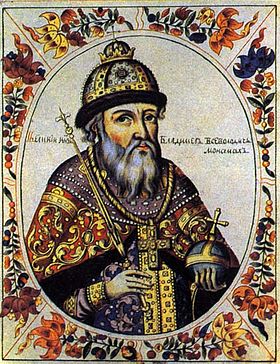 Kyjevská Rus se rozpadla na 12 knížectví a ty dále na 240 menších územních celků (1169)
1240 – dobytí Kyjeva Tatary (Mongoly) → úplný zánik Kyjevské Rusi
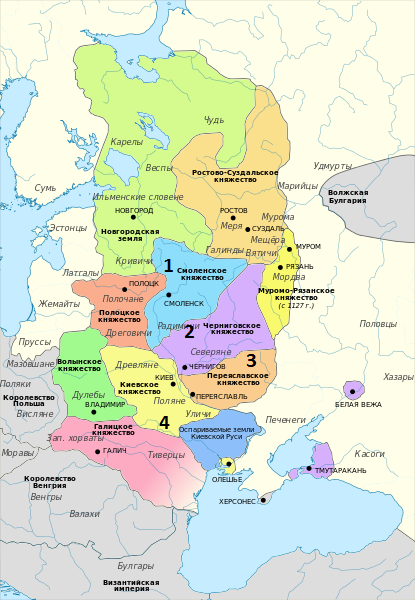 Kultura Kyjevské Rusi
Dochází k rozvoji vzdělanosti, kultury a písemnictví (cyrilice, později azbuka)
Za vlády Jaroslava Moudrého dochází k největšímu rozkvětu (vydal ruský zákoník Ruská pravda, jeho nástupci ho  později rozšířili o Pravdu Jaroslavičej)
Po christianizaci se církevním střediskem země stal Uspenský (Desátkový) chrám, který nechal postavit Vladimír I. 
Byla postavena řada chrámů, kostelů a klášterů (Chrám Spasitele v Černigově, chrám sv. Sofie v Kyjevě, chrám sv. Sofie v Novgorodu nebo klášter Pečerský v Kyjevě), vše v byzantském slohu →raně románské ruské stavitelství
Za vlády Vladimíra II. Monomacha (poč. 12. st.) – vznikl nejstarší ruský letopis Pověsti dávných časů, které napsal mnich Nestor
Sám Vladimír II. Napsal: Поучение Владимира Мономаха, рассказ о Путях и ловах, письмо к двоюродному брату Олегу Святославовичу
Rozšířené bylo překladatelství a opisy z řecké, byzantské nebo latinské literatury, např. biblické a bohoslužebné texty, dále kázání, životopisy svatých nebo teologické traktáty. Například Ostromirovo evangelium, populární byly kroniky i byzantské romány
Životopisy svatých, tzv. žitija, např. Čtenije o žitiji i pogublenii Borisa i Gleba, Žitije Feodosija Pečerskogo
Z dalších literárních  památek – ruské byliny, předávaly se ústně, sepsány byly mnohem později, nejslavnější hrdinové byli Ilja Muromec, Aljoša Popovič, Dobryňa Nikitič
Tři bohatýři (obraz Vasněcova)
Moderní vyobrazení mnicha Nestora
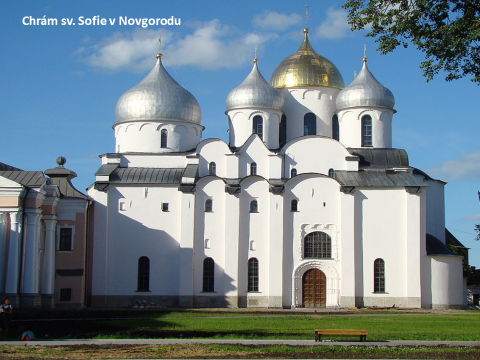 Chrám sv. Sofie v Novgorodu
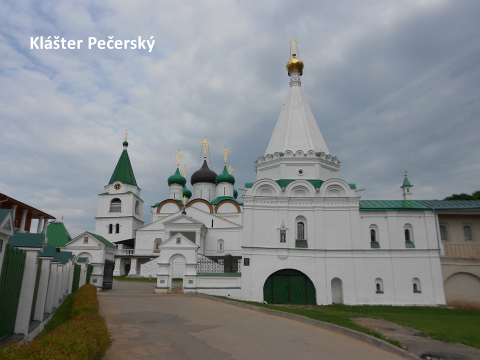 Chrám sv. Sofie v Novgorodu
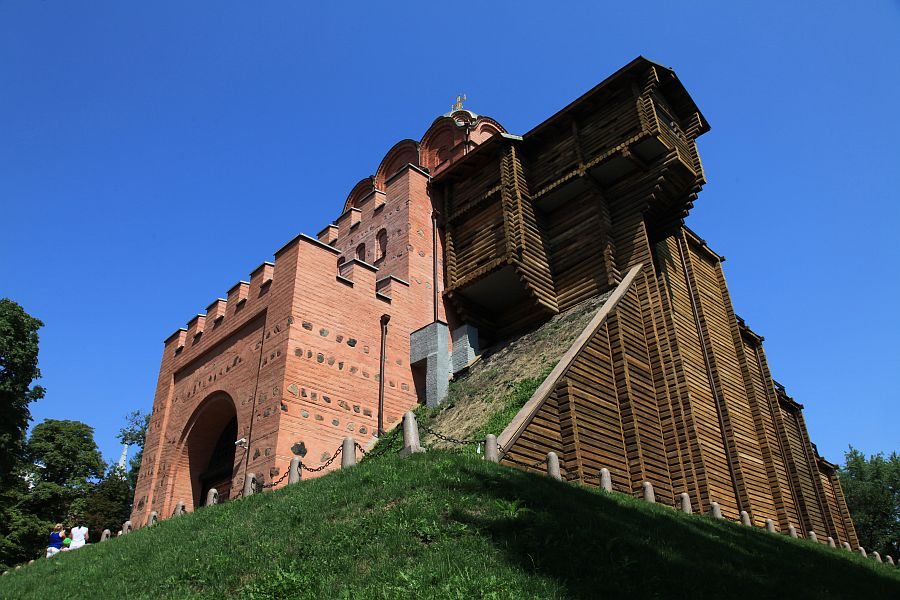 Zlatá brána v Kyjevě
(rekonstrukce)
Literatura
DOSTÁLOVÁ, Růžena. Byzantská vzdělanost. Vydání 1. Vyšehrad: Praha, 1990.
CHROPOVSKÝ, Bohuslav. Slované: Historický, politický a kulturní vývoj a význam. Tisková agentura Orbis: Praha, 1989.
PEČEŇKA, Marek – LITERA, Bohuslav. Dějiny Ruska v datech.Vydání 1. Dokořán: Praha, 2011. ISBN 978-80-86569-14-7
MAREK, L. Dějiny křesťanství na Rusi I, Kyjevská Rus, Hostinné:Rubato, 1996, 132 stran, ISBN 80-902256-0-8 
ŠVANKMAJER, Milan a kol. Dějiny Ruska. Vydání 6 – doplněné. NLN, s.r.o.: Praha, 2010. ISBN 978-80-7422-026-5

Internet
http://www.panovnici.cz
http://lib.pushkinskijdom.ru
http://www.ucebnice-dejepisu.ic.cz
http://geo-evropa.upol.cz/staty/rusko/historie-rusko
http://cs.wikipedia.org/wiki/Kyjevsk%C3%A1_Rus

Prezentace studentů Semináře z dějin Ruska